Деятельность школьных музеев в Томском районе
Вершинина Светлана Федоровна, 
методист МБОУДО «Копыловский п/к «Одиссей», руководитель музея истории образования Томского района
Мероприятия, в которых участвуют музеи
Районный конкурс «Мой дом – мое село»
Областная конференция по патриотическому воспитанию для Томского района, г. Томска и г. Северска
Районный смотр –конкурс музеев
Всероссийские, областные и районные конкурсы и конференции
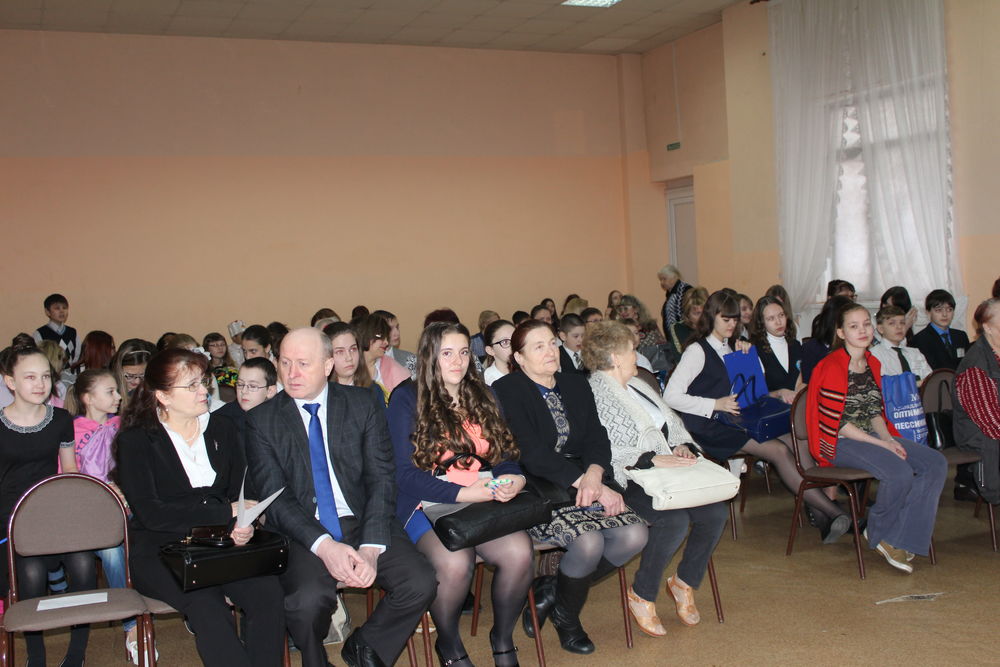 Районный смотр –конкурс музеев по патриотическому воспитанию
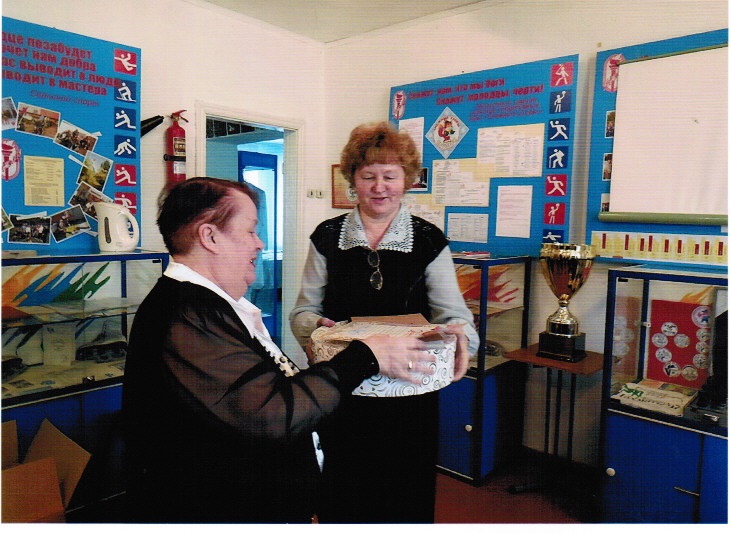 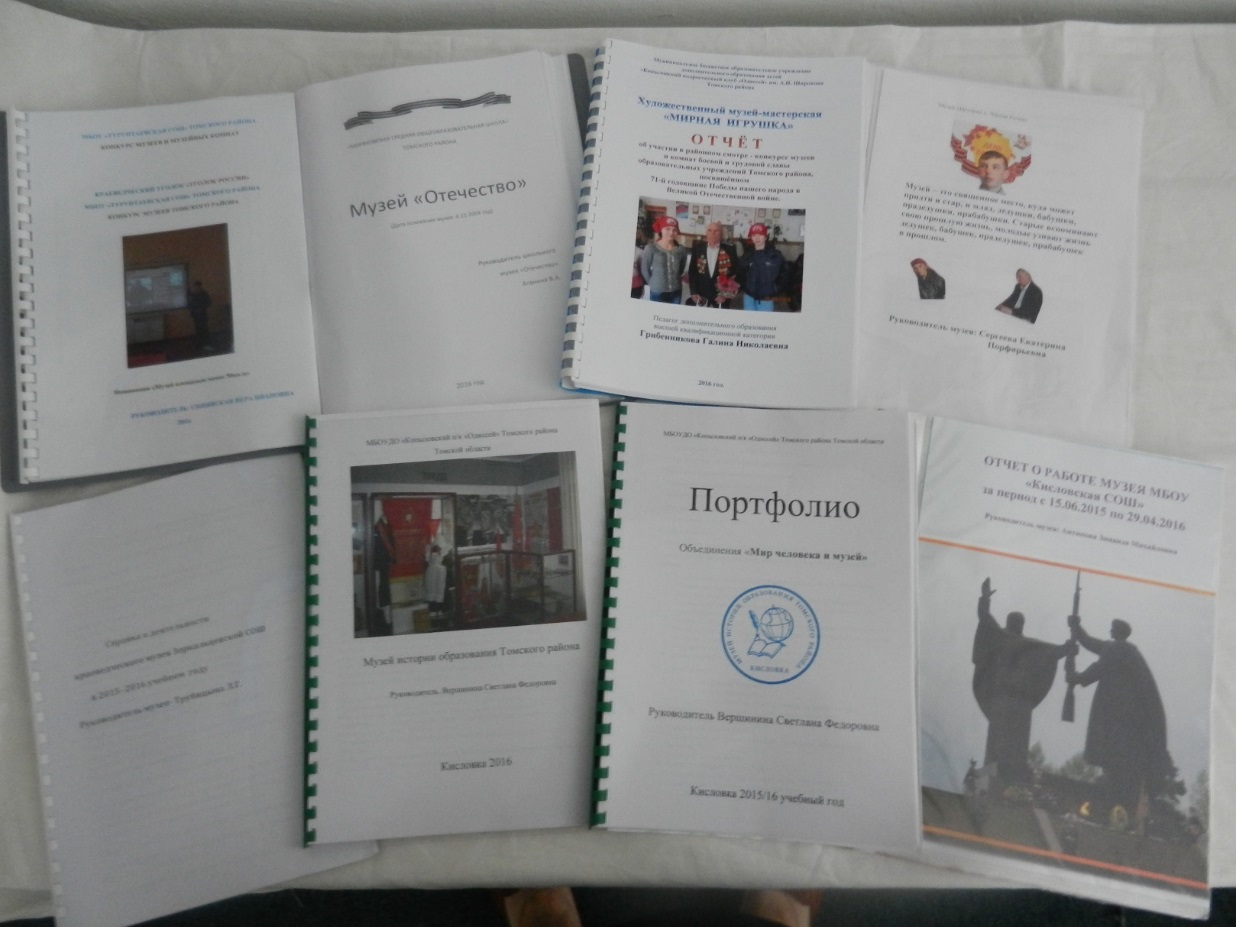 -план работы музея на 15/16 учебный год,  -справку о выполнении данного плана с приложениями и указанием числа посетителей,
-копии отзывов за истекший учебный год (до5),         -разработку урока(мероприятия) по музейной педагогике,
-портфолио (грамот) объединения детей при музее и руководителя
-новую выставку, издание музея, видеоэкскурсию и пр.
Музейная комната Курлекской средней школыРуководитель - Реук Ольга Михайловна
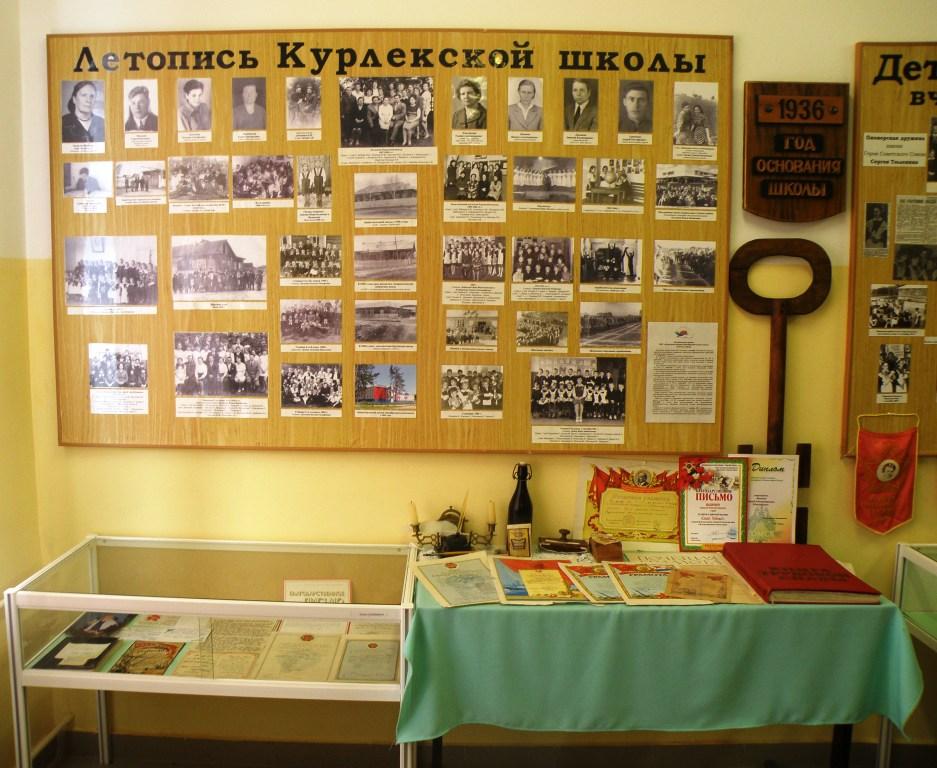 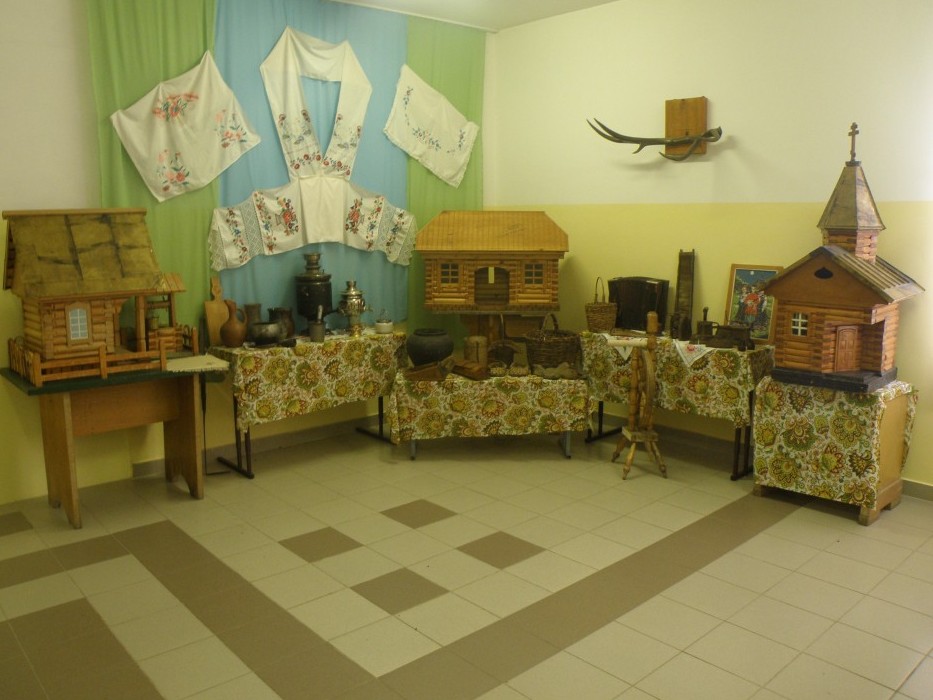 Реализовала проект «Незабытые деревни», организуя встречи с жителями исчезнувших деревень вокруг Курлека, привлекая старшеклассников, вокальную группу села, ветеранов.
Музей писательницы Г. Николаевой в МазаловоРуководитель –Дорохова Ольга Владимировна
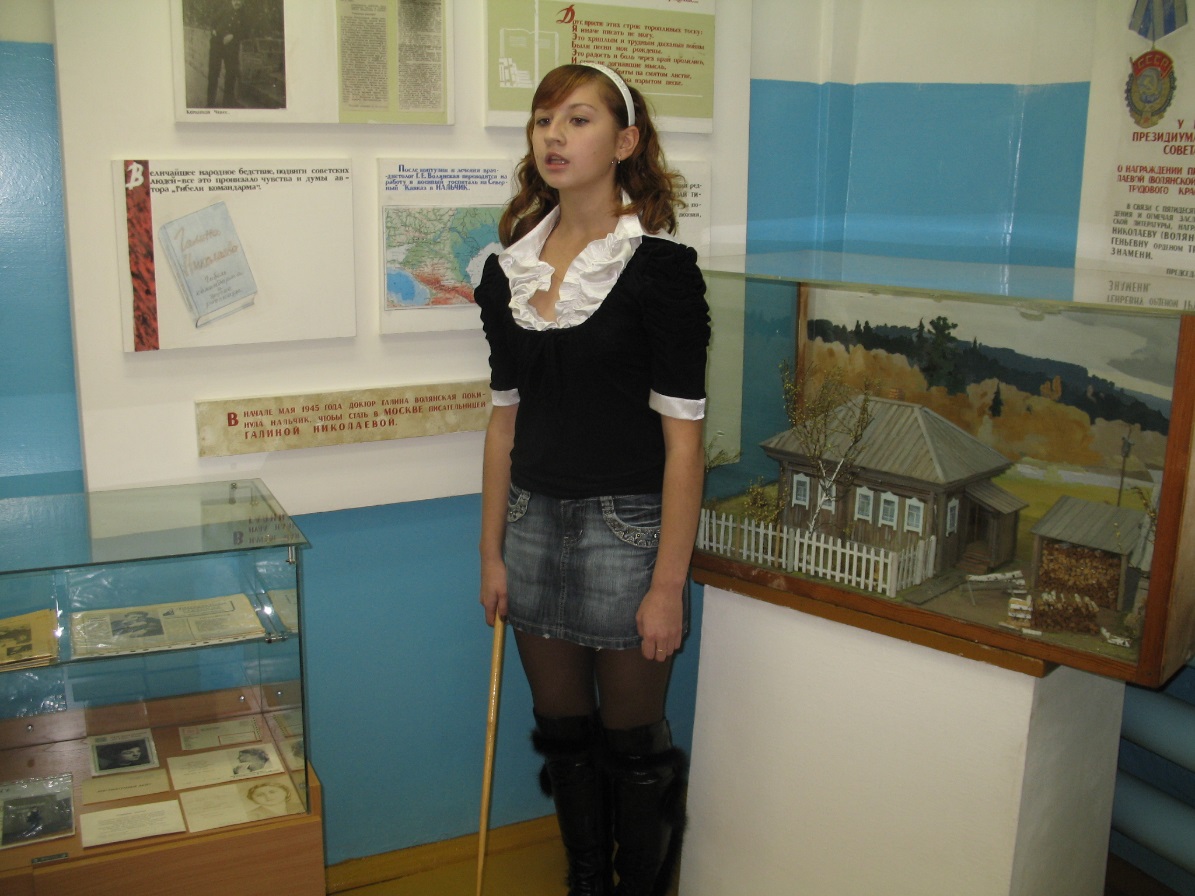 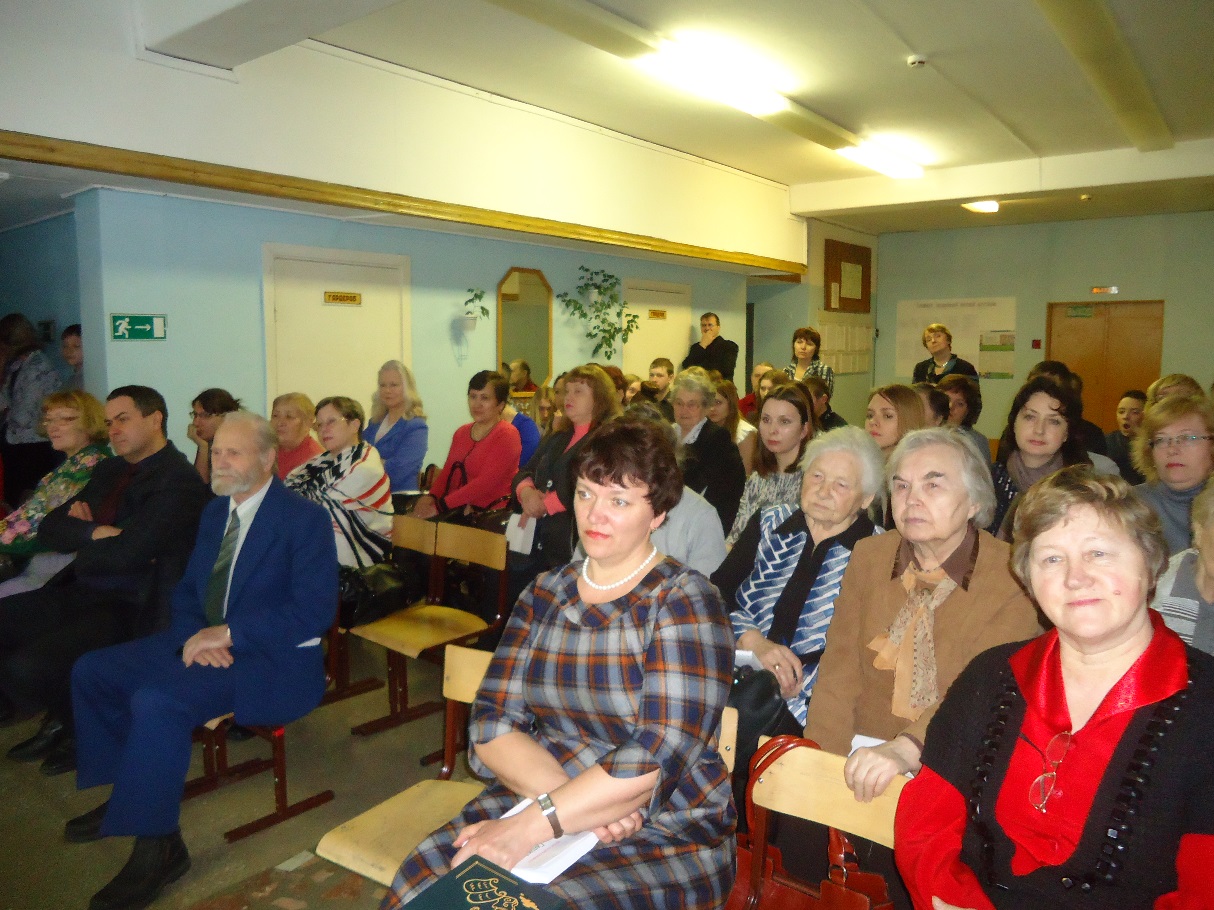 На литературные чтения «В каждом человеке не без чуда», посвященные 105 –летию со дня рождения писательницы и Году кино, были приглашены писатели Томска и Томского района, старшеклассники, библиотекари и руководители музеев района и г. Томска.
Музей «Отечество» МАОУ «Моряковская СОШ»Руководитель – Аганина Валентина Александровна
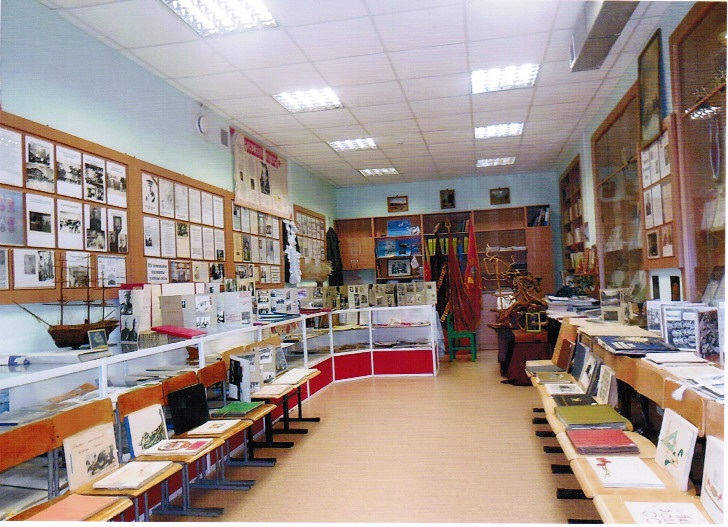 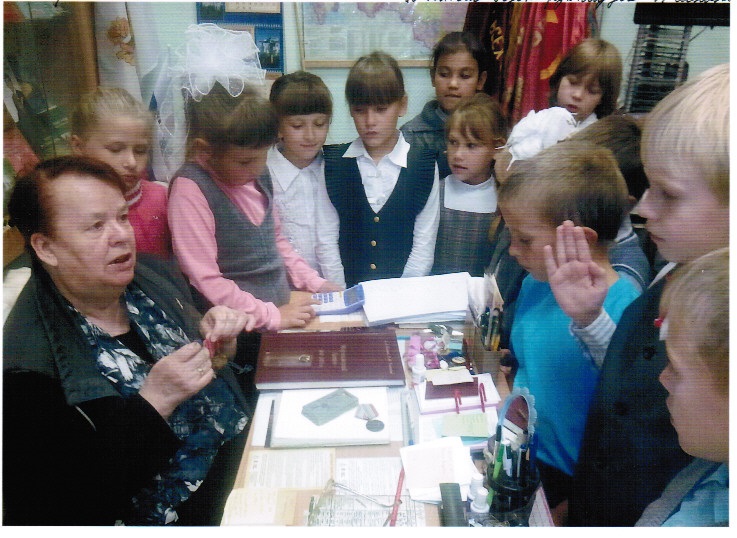 Музей вписан в систему воспитательной работы школы, проводя большое количество классных часов. В этом году было особенно много поступлений уникальных материалов.
Музей МБОУ «Кисловская СОШ»Руководитель – Антипова Зинаида Михайловна
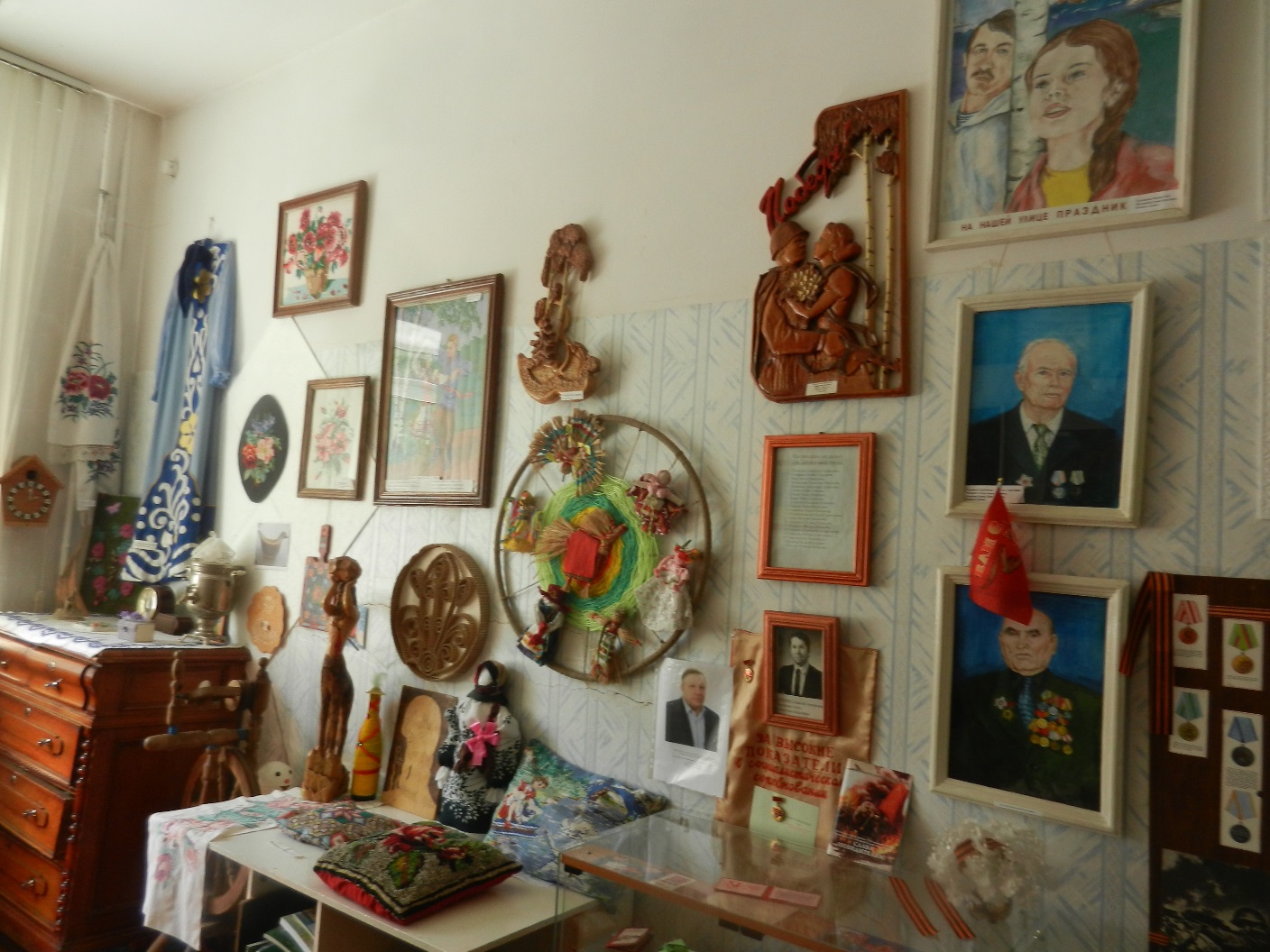 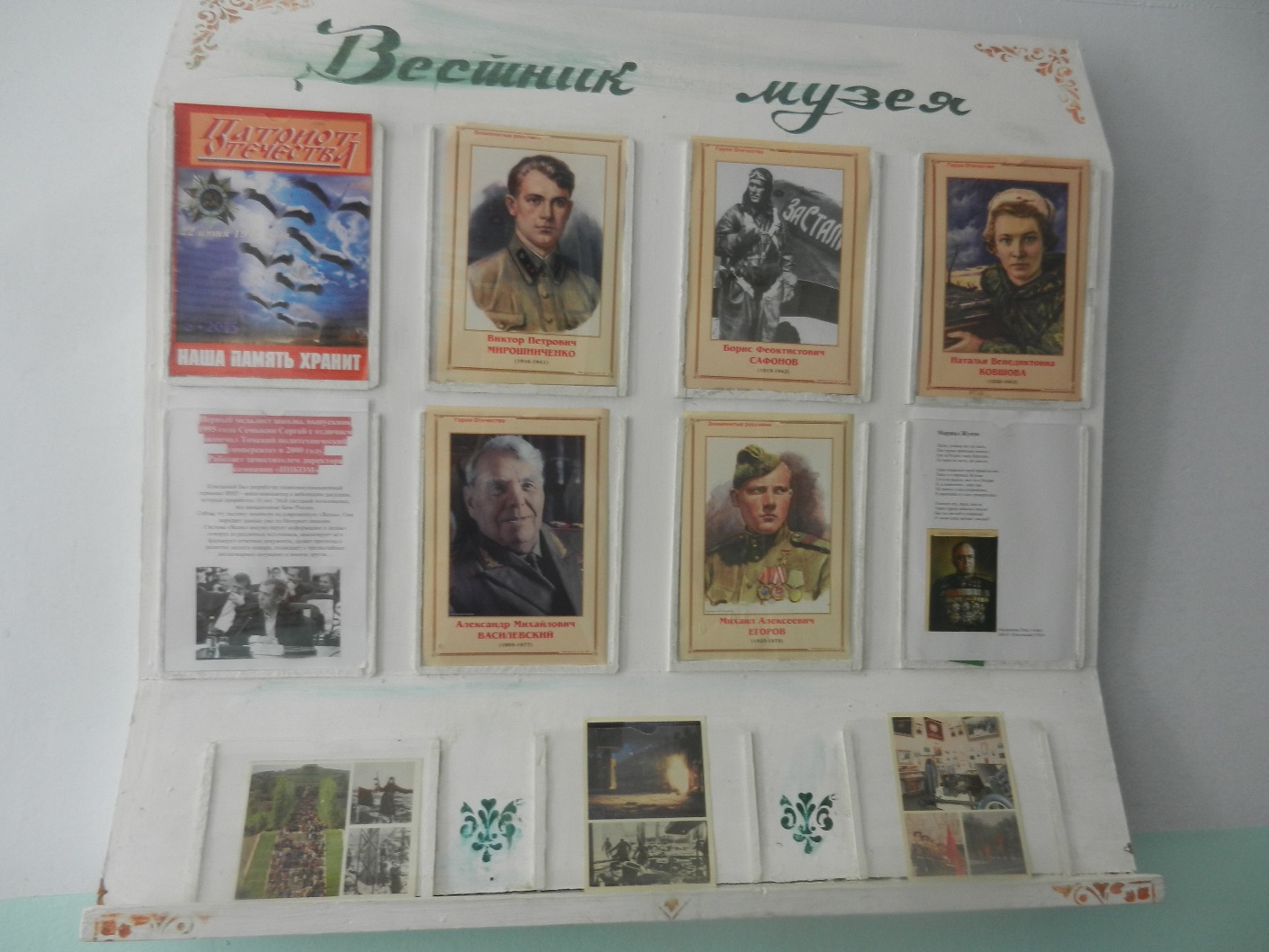 Выпуск газеты «Вестник музея», выезды на экскурсии. Достаточно много сделано творческих краеведческих работ: 6 докладов, 5 презентаций,1 сочинение, 2 викторины, сборник стихов. 9 человек участвовало в конференциях.
Краеведческий музей МБОУ «Зоркальцевская СОШ» Руководитель - Трубицына Любовь Георгиевна
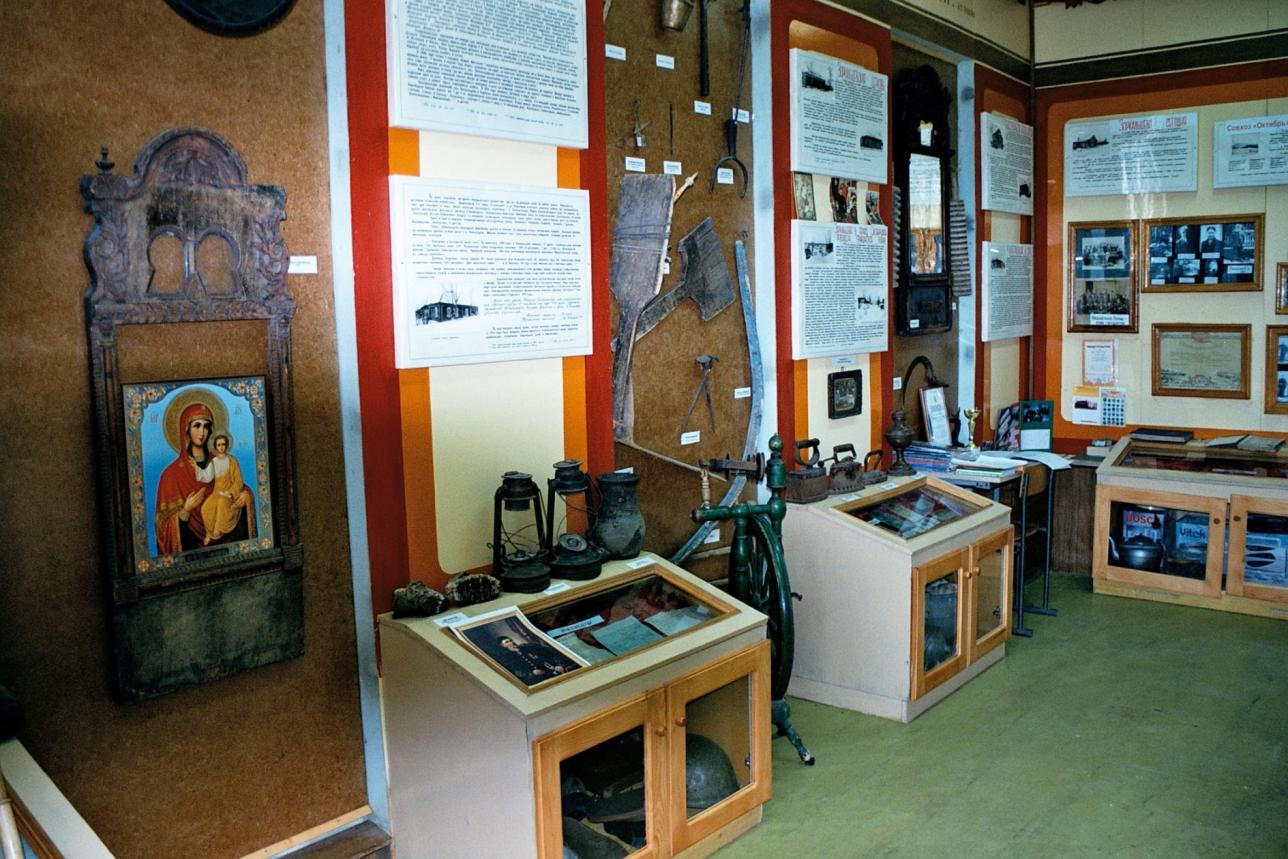 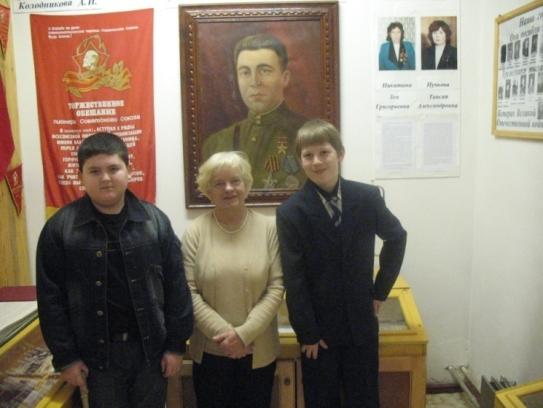 Музей проводит ряд значимых внутришкольных мероприятий по патриотическому воспитанию. В этом году краеведческие работы детей занимали высокие места в районном конкурсе.
Музейная комната «Уголок России» МБОУ «Турунтаевская СОШ» Руководитель -  Синявская Вера Ивановна
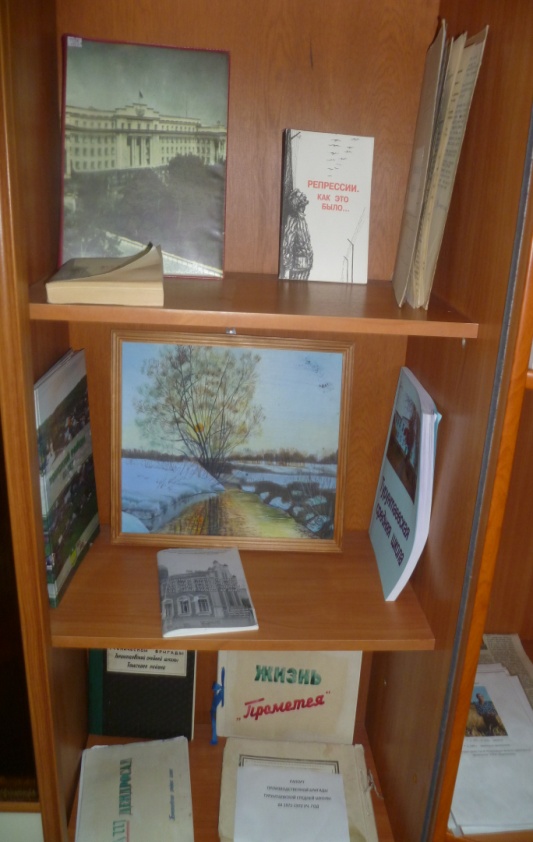 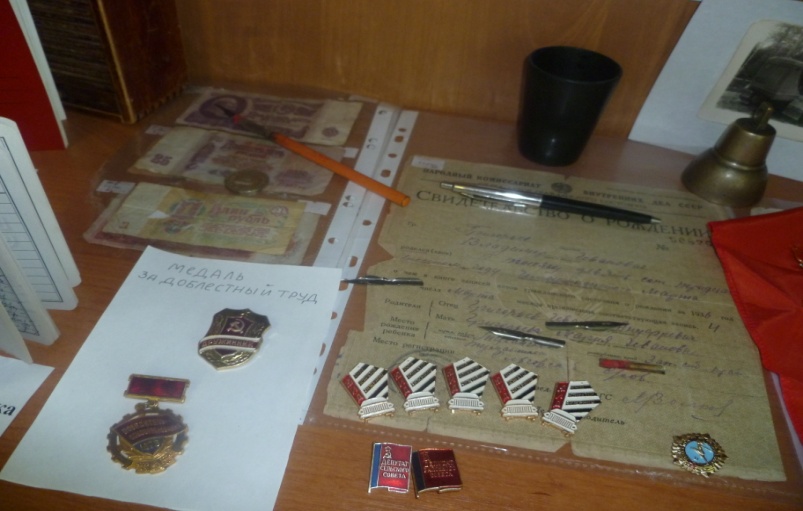 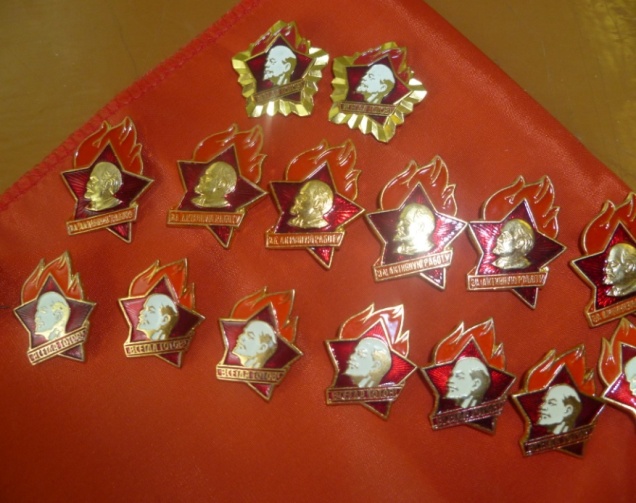 Руководителем музея разработан интересный проект «Памятные места и объекты г. Томска, связанные с событиями Великой Отечественной войны»
Краеведческий музей д. Черная Речка Руководитель -  Сергеева Екатерина Порфирьевна
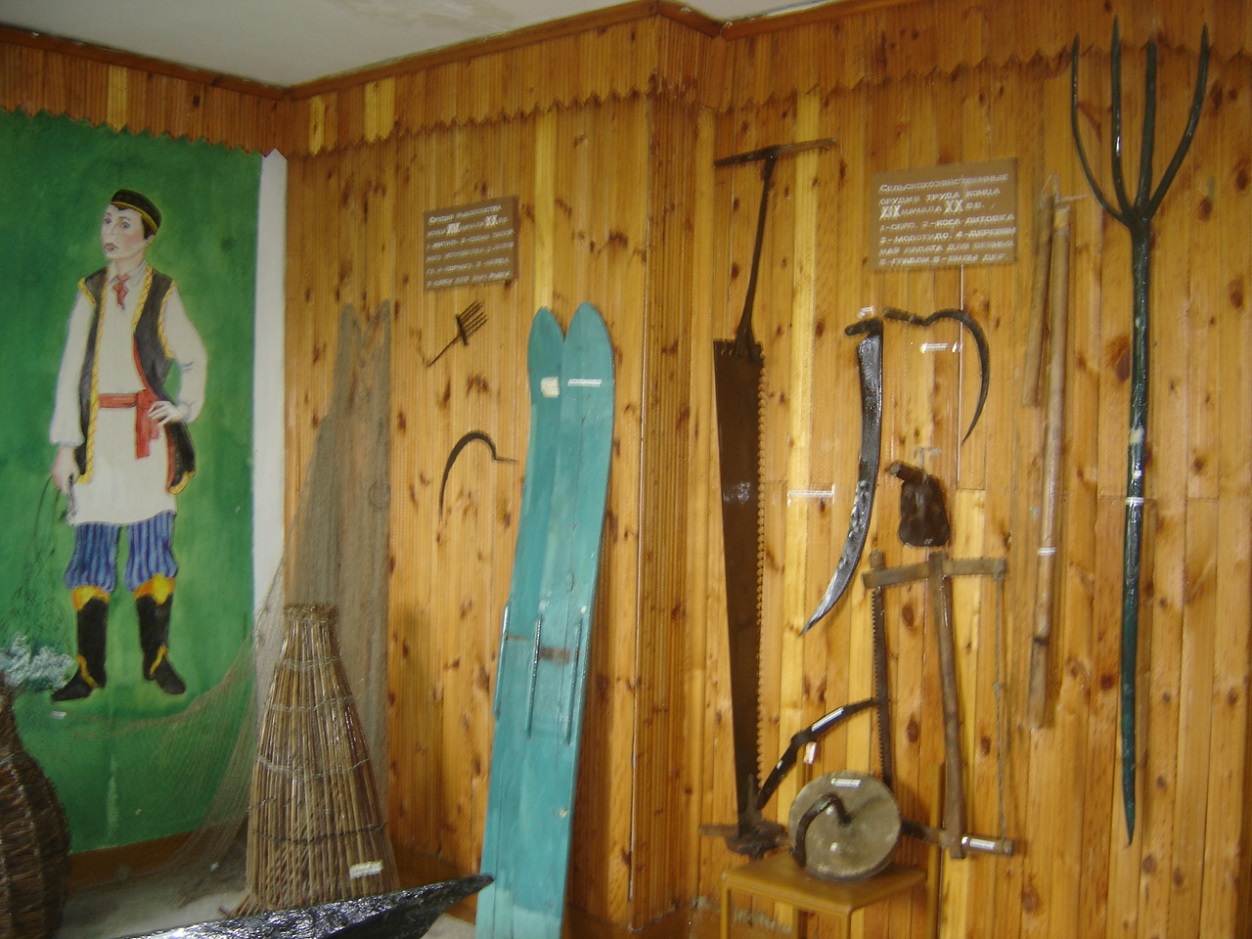 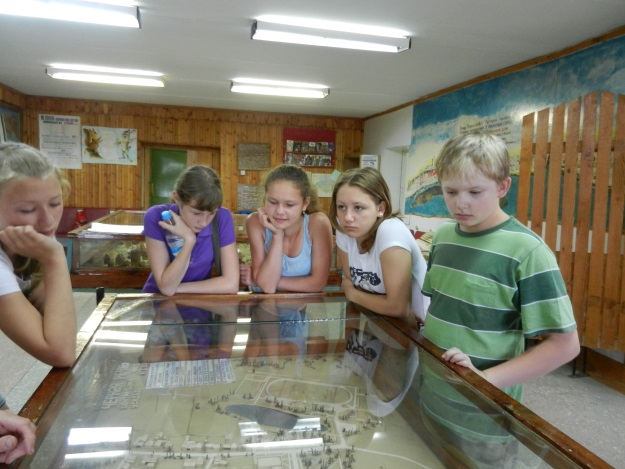 Это уникальный музей -Музей татарской культуры. Его посещают ученые, которые изучают темы, связанные с татарской культурой.
Художественный музей –мастерская «Мирная игрушка» Руководитель -  Грибенникова Галина Николаевна
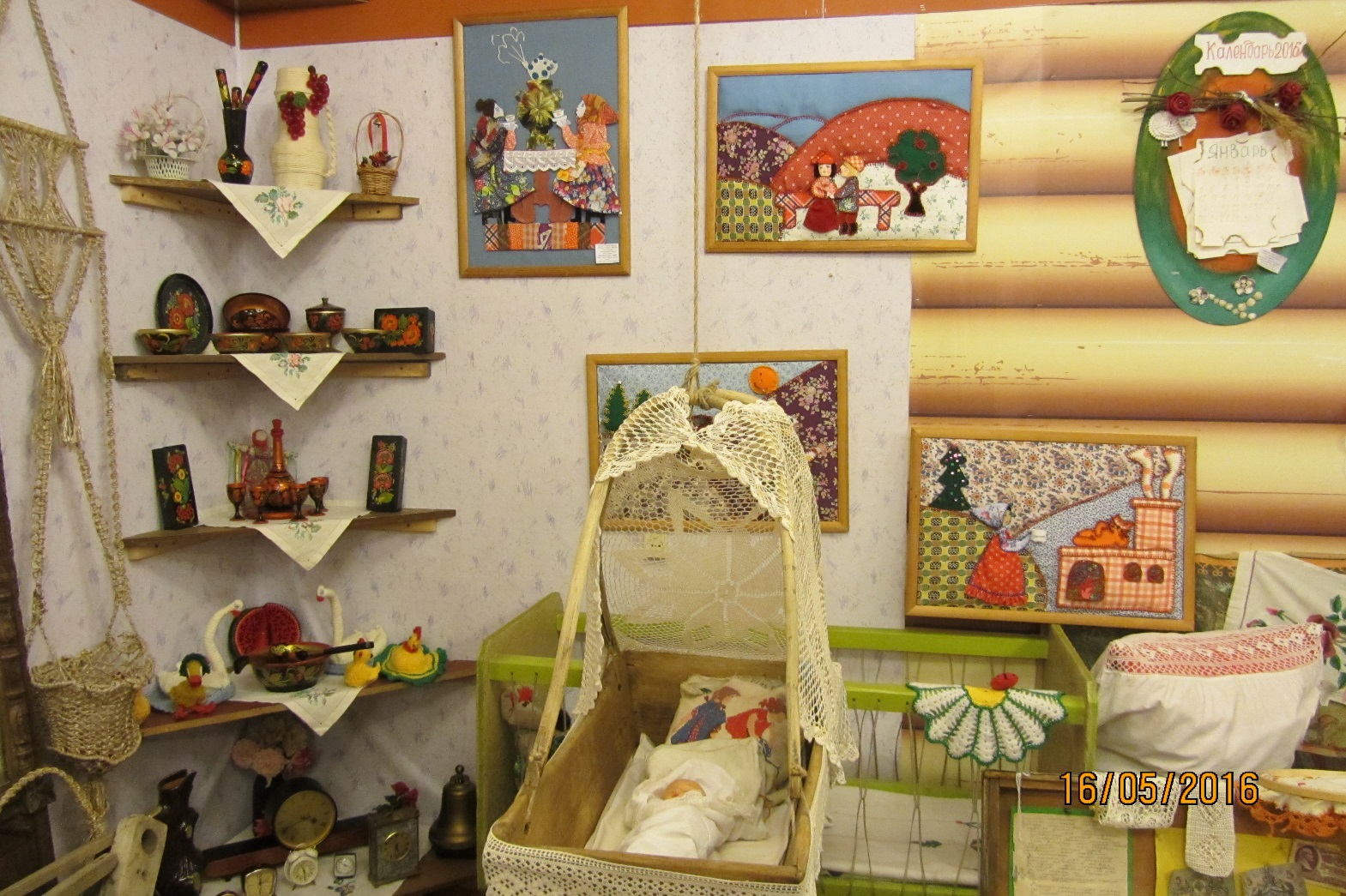 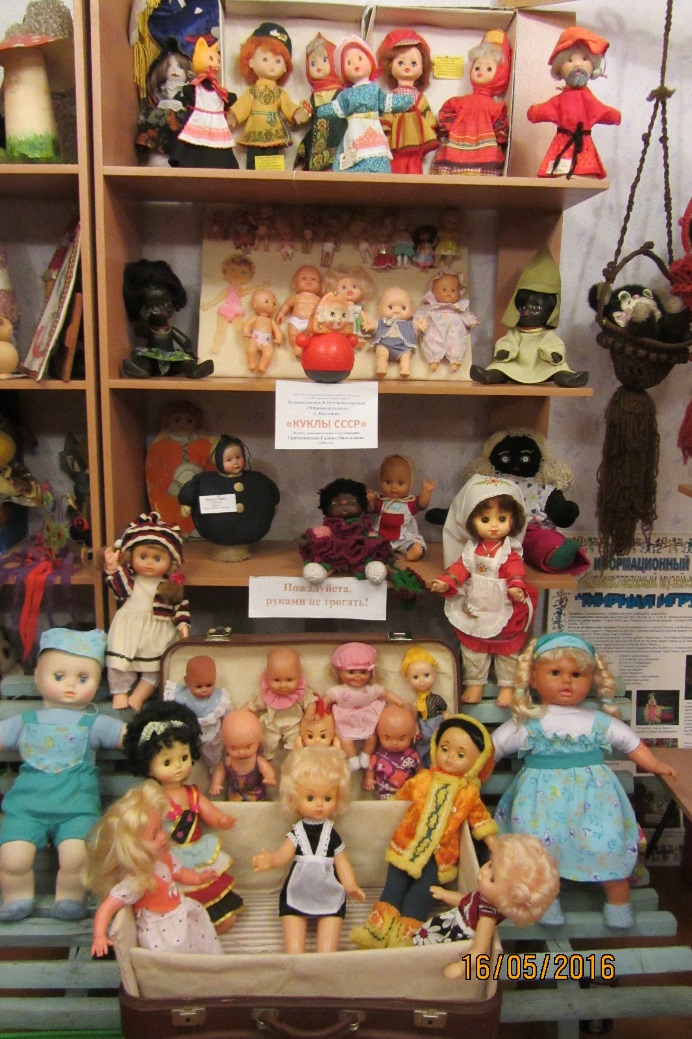 Музей известен в Томской области, поэтому посещаем, почти 3 тыс. посетителей в год, проводит экскурсии и организует новые выставки, используя различные площадки, вплоть до государственных музеев.
Краеведческий музей МБОУ «Новорождественская СОШ» им. В. И. Овчинникова Руководитель -  Мананникова Раиса Дмитриевна
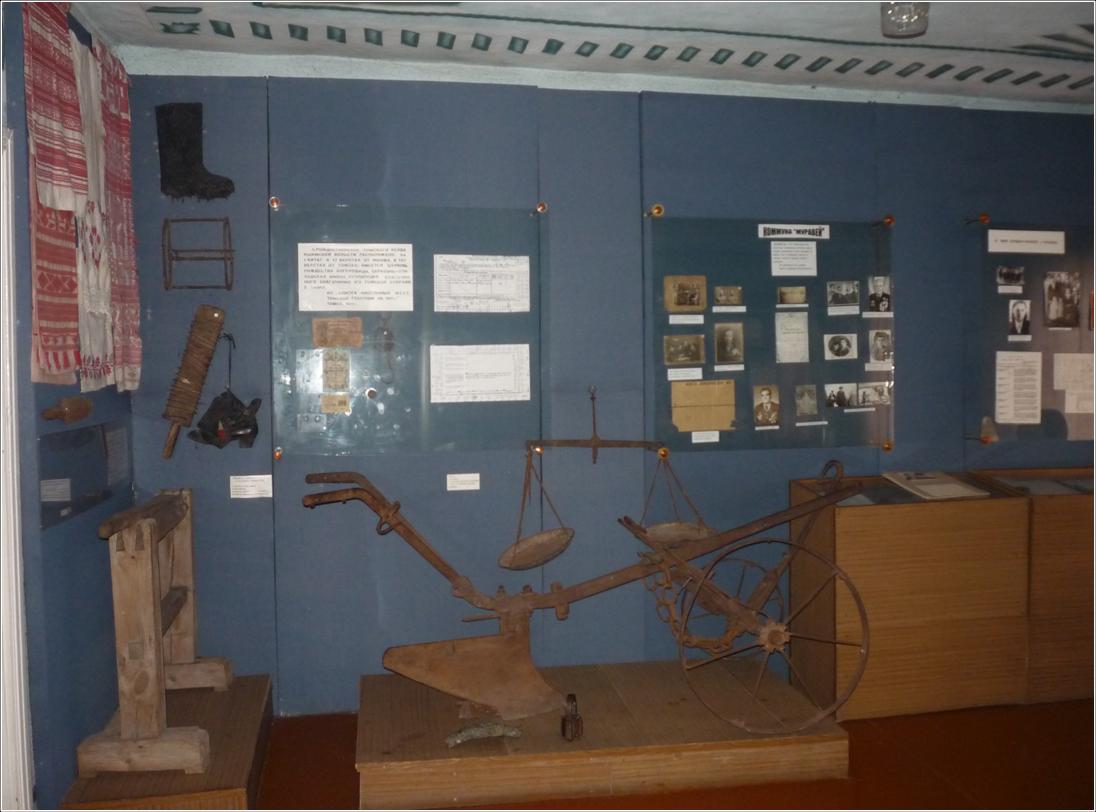 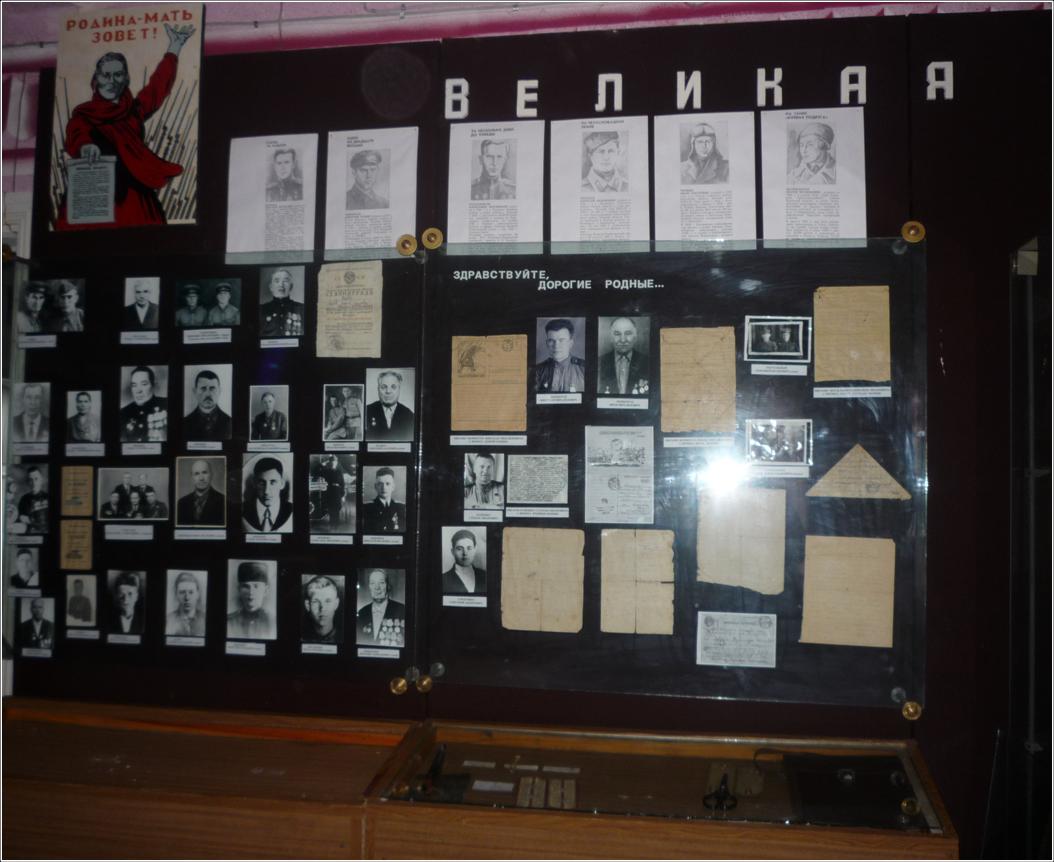 Музей является центром патриотического воспитания молодежи на селе. Проектом этого года был поиск материалов об учителях – фронтовиках и установка памятной доски, на которой высечены 9 фамилий учителей, которые в разное время работали педагогами или директорами школы.
Музей истории образования Томского района(МИОТР)Руководитель - Вершинина Светлана Федоровна
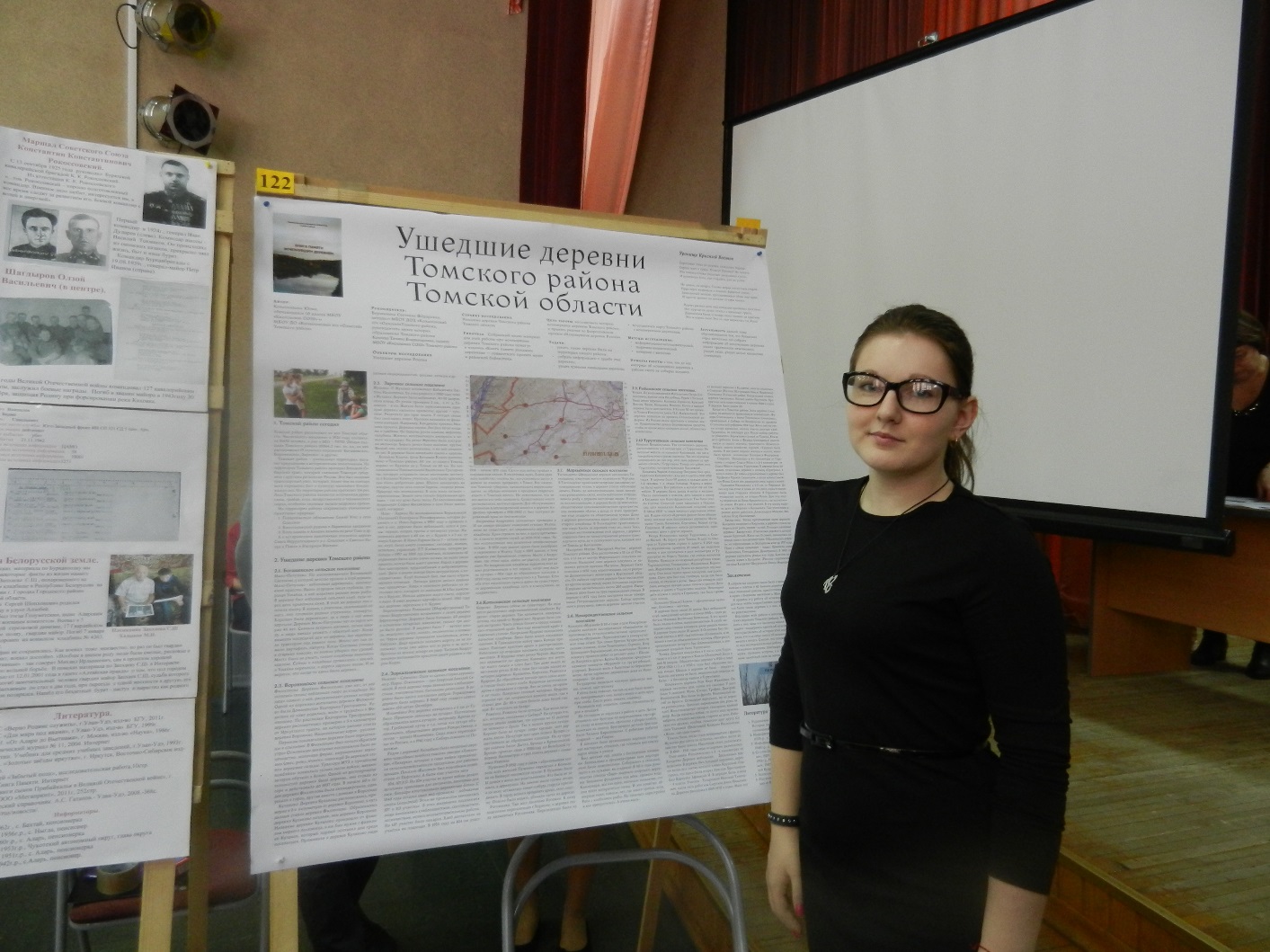 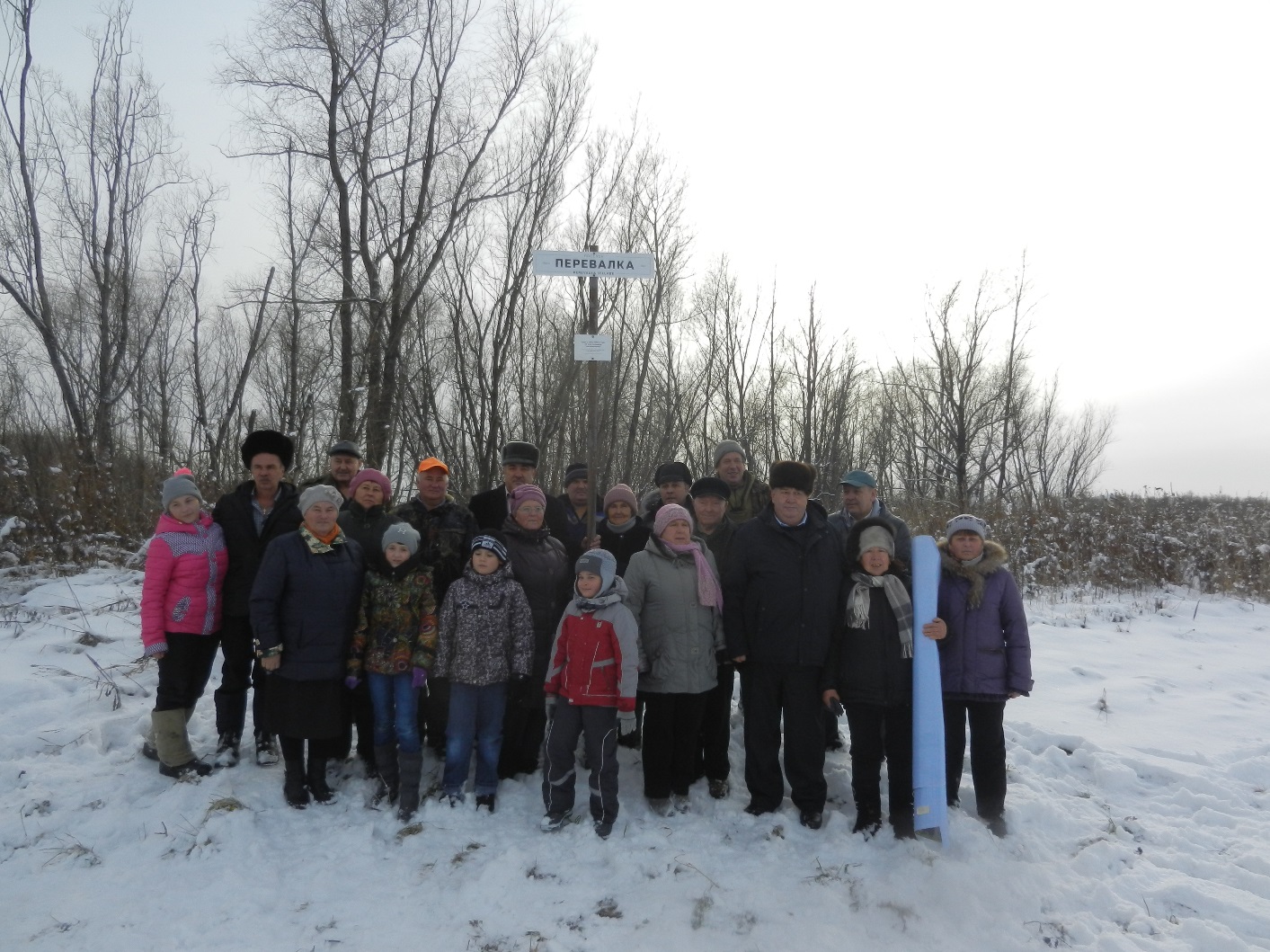 За этот год подготовлено 9 краеведческих работ, с которыми дети выступали на конференциях в г. Томске, в Барнауле, Иркутске. Во всероссийском конкурсе «Моя родословная» фильм музея стал лауреатом.
Школьные музеи Томского района
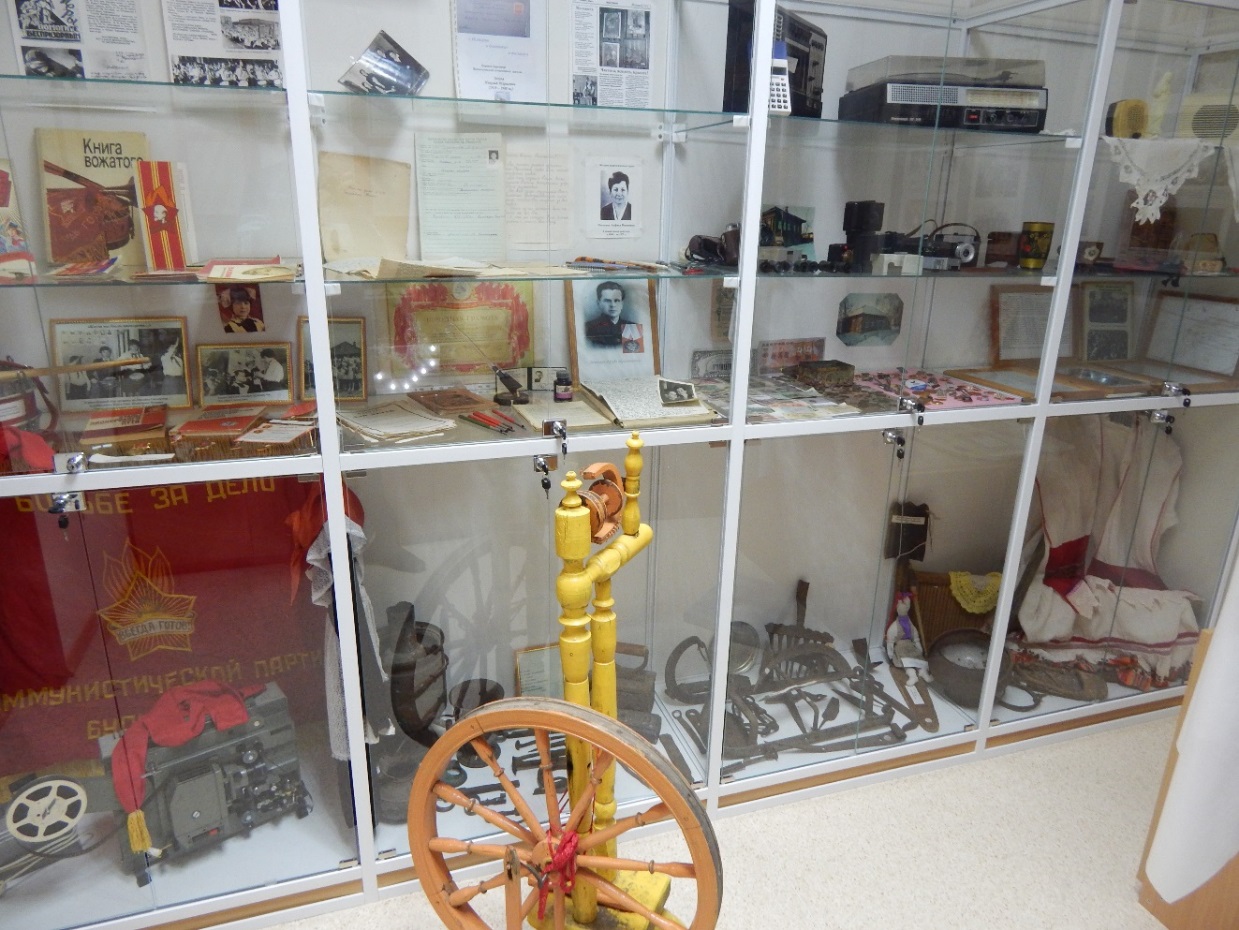 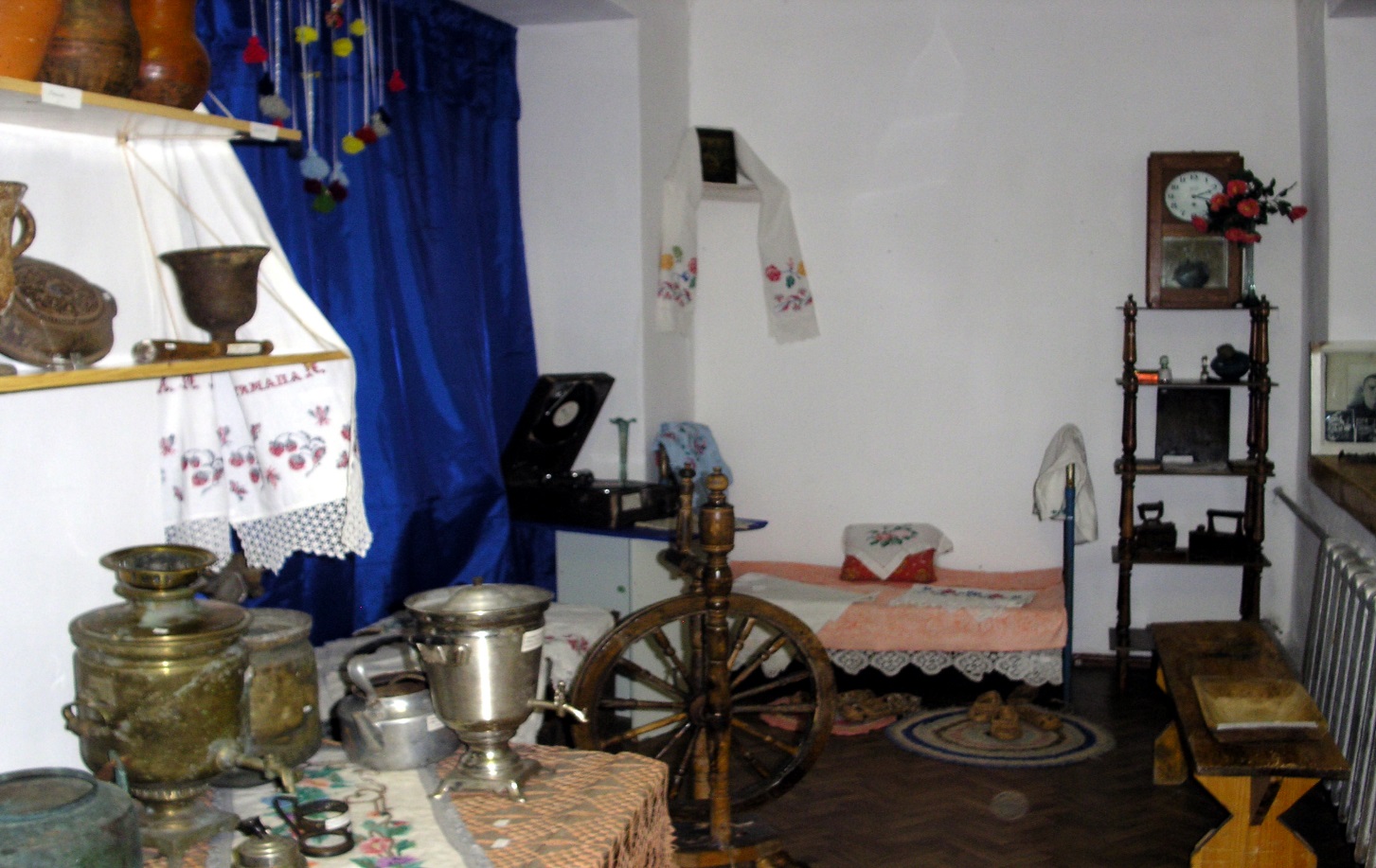 Музей Спасской СОШ» в Батурино         Музей Спасской СОШ» в Вершинино              Музей в Нелюбинской СОШ       Музей в Калтайской СОШ     Музей в Богашевской СОШ